How to Raise Truth Tellers
And Combat Lying
Why This Topic?
Lying and Child Development
“Children are inherently good” Jacques Rousseau
Lying and Child Development
“Children are inherently good” Jacques Rousseau
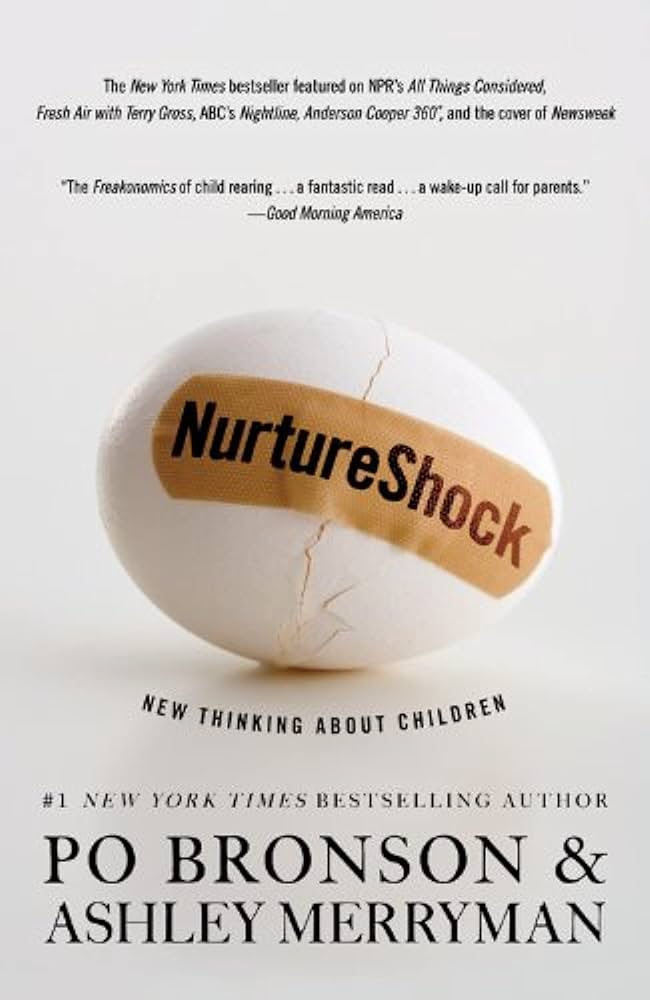 Lying and Child Development
The first thing they’ve learned is that children learn to lie much earlier than we presumed. In Talwar’s peeking game, only a third of the three-year-olds will peek, and when asked if they peeked, most of them will admit it. But over 80% of the four-year-olds peek. Of those, over 80% will lie when asked, asserting they haven’t peeked. By their fourth birthday, almost all kids will start experimenting with lying. Children with older siblings seem to learn it slightly earlier.
Lying and Child Development
“Don’t correct, it will resolve itself”
Lying and Child Development
“Don’t correct, it will resolve itself”
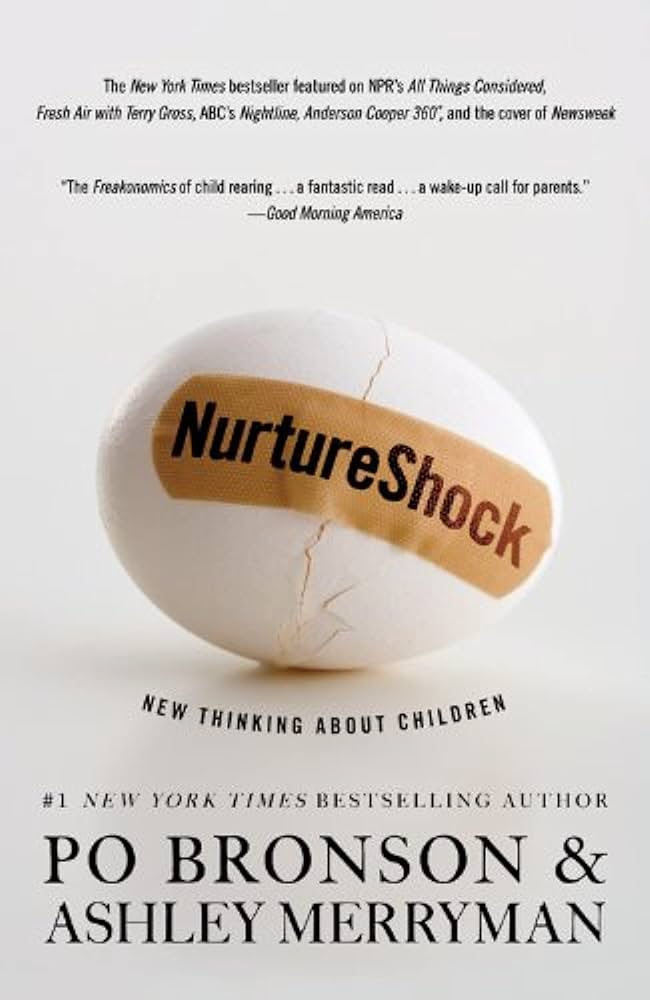 Lying and Child Development
Parents often fail to address early childhood lying, since the lying is almost innocent—their child’s too young to know what lies are, or that lying’s wrong. When their child gets older and learns those distinctions, the parents believe, the lying will stop. This is dead wrong, according to Dr. Talwar. The better a young child can distinguish a lie from the truth, the more likely she is to lie given the chance.
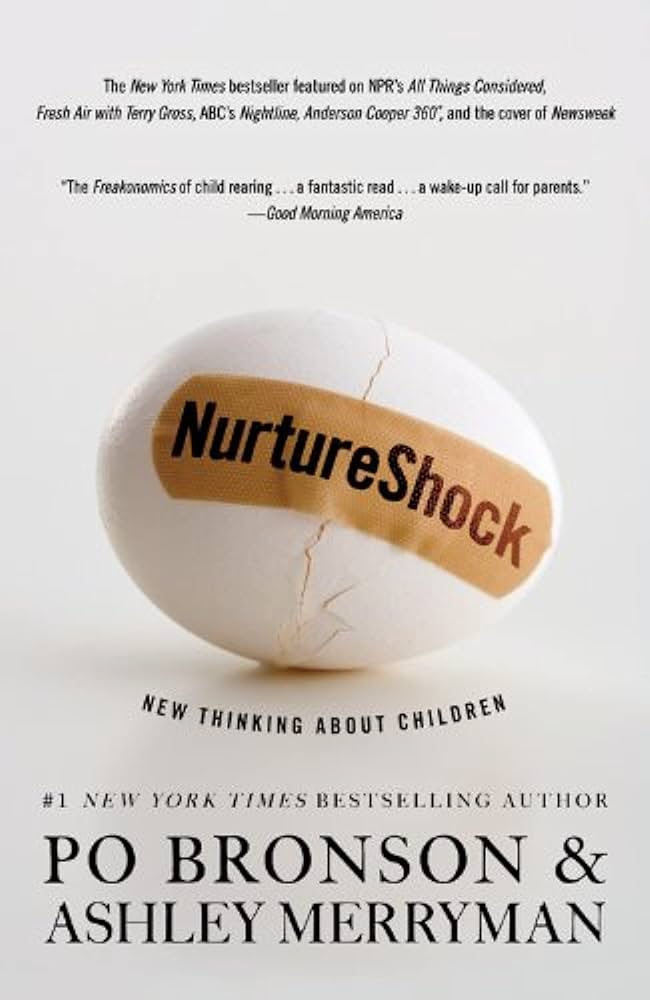 Lying and Child Development
Researchers test children with elegant anecdotes, and ask, “Did Suzy tell a lie or tell the truth?” The kids who know the difference are also the most prone to lie. Ignorant of this scholarship, many parenting websites and books advise parents to just let lies go—kids will grow out of it. The truth is, kids grow into it.
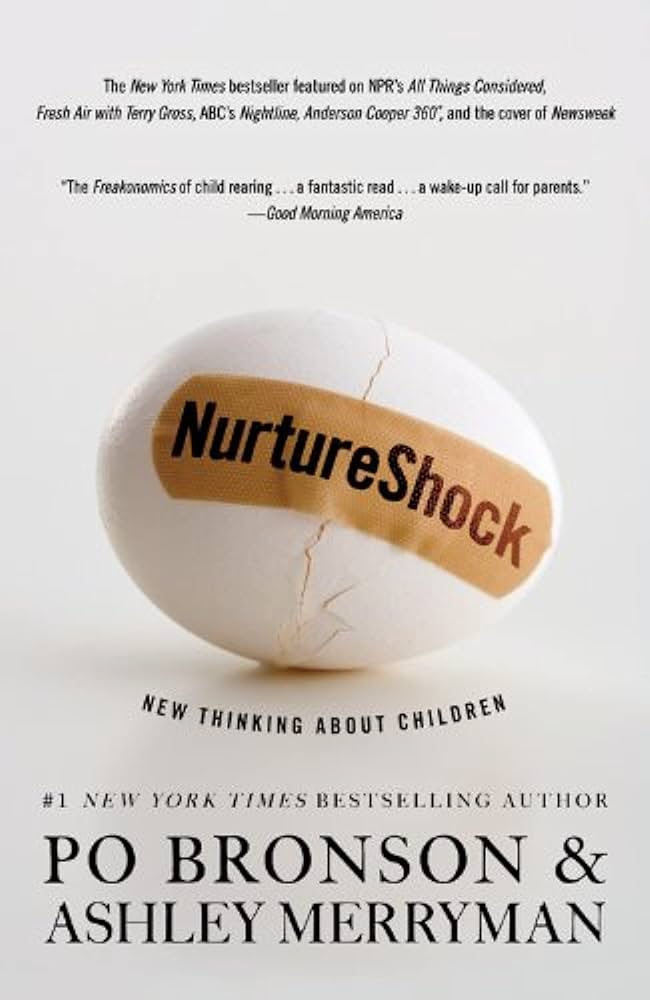 Lying and Child Development
In studies where children are observed in their homes, four-year-olds will lie once every two hours, while a six-year-old will lie about once every hour. Few kids are an exception. In these same studies, 96% of all kids offer up lies.
Lying and Child Development
Who broke the cookie jar?
The Bible’s Perspective
Numbers 23:19
God is not human, that he should lie,
not a human being, that he should change his mind.
Does he speak and then not act?
Does he promise and not fulfill?
The Bible’s Perspective
John 8:44
You belong to your father, the devil, and you want to carry out your father’s desires. He was a murderer from the beginning, not holding to the truth, for there is no truth in him. When he lies, he speaks his native language, for he is a liar and the father of lies.
The Bible’s Perspective
Matthew 4:4
Jesus answered, “It is written: ‘Man shall not live on bread alone, but on every word that comes from the mouth of God.
We All Lie!
On average, adults lie at least ten times a day
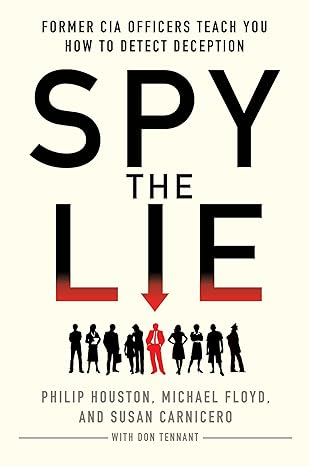 We All Lie!
Discuss:
What are some different types of lies that we tell?
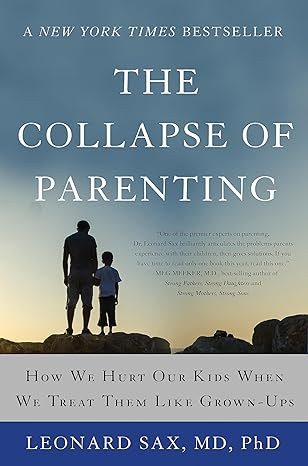 We All Lie!
In reality, behavior influences identity and eventually becomes identity. If you cheat, over and over, you are- or will soon become- a cheater. Your actions will, over time, change your character.
Why Do We Lie?
Defense Mechanism
Protecting our view of “self”
Why Do We Lie?
Young Children:
To avoid punishment and not displease parents
Why Do We Lie?
Teenagers:
Don’t want parents to be disappointed
Fighting for independence
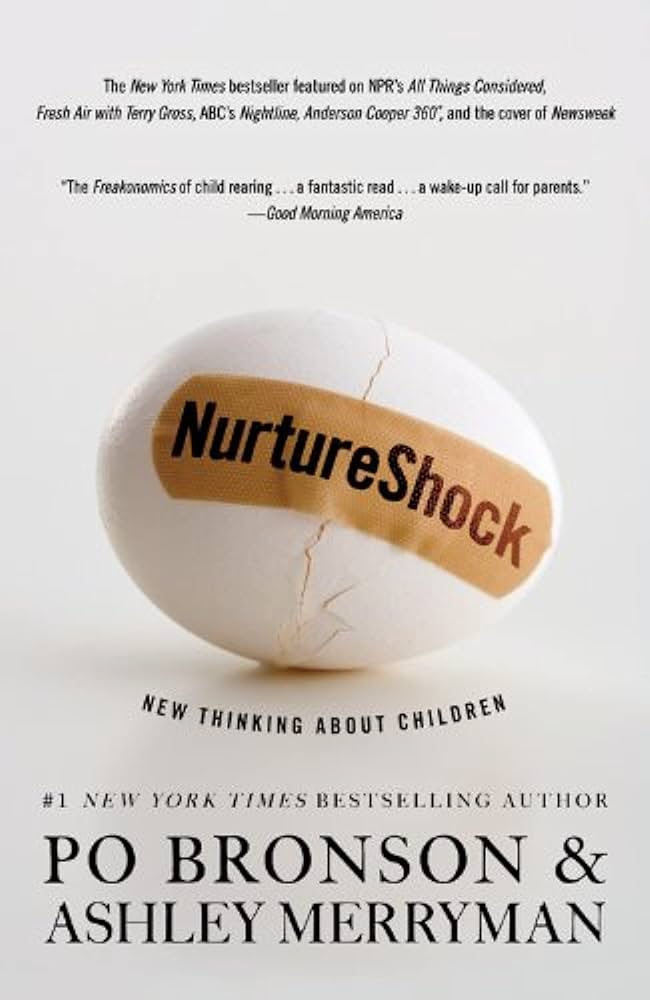 Why Do We Lie?
Darling’s scholarship shows that the objection to parental authority peaks around 14 to 15. In fact, this resistance is slightly stronger at age 11 than at 18.
What Do We Do: The Big Picture
What Do We Do: The Big Picture
Help them develop HEALTHY autonomy
What Do We Do: The Big Picture
<Autonomy> It comes from the Greek auto, which means “self,” and nomos, which means “custom” or “law,” so to be autonomous, a child has to have internalized a system of rules for living independently.
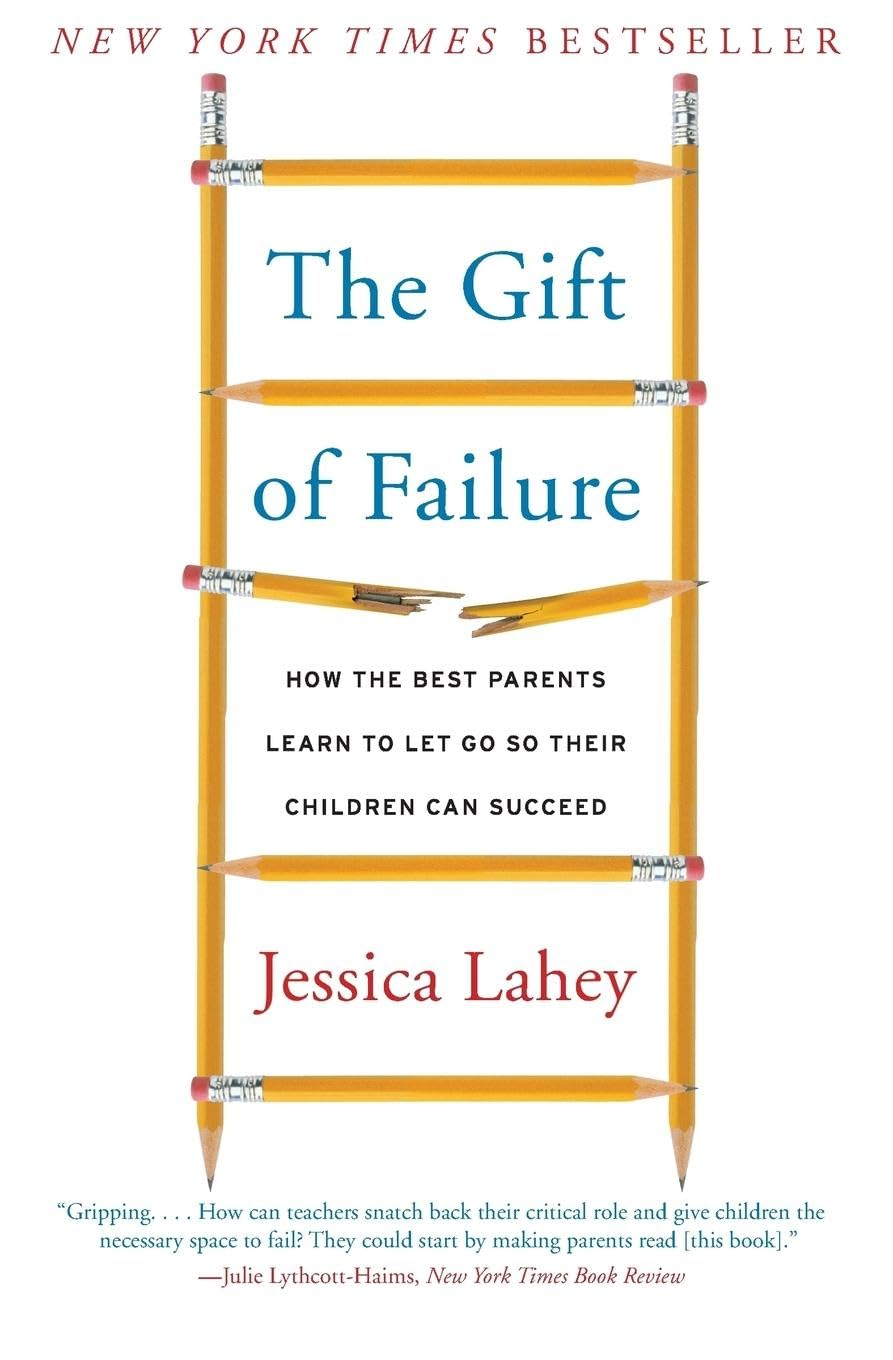 What Do We Do: The Big Picture
In order to help foster the formation of this self-rule, parents have to help kids come up with a system of guiding principles so they will be able to problem-solve and think creatively while remaining rooted in tried-and-true principles of behavior. When parents are over controlling, kids tend not to think about why and how they act in the world. Their choice is to respond to our rules or not.
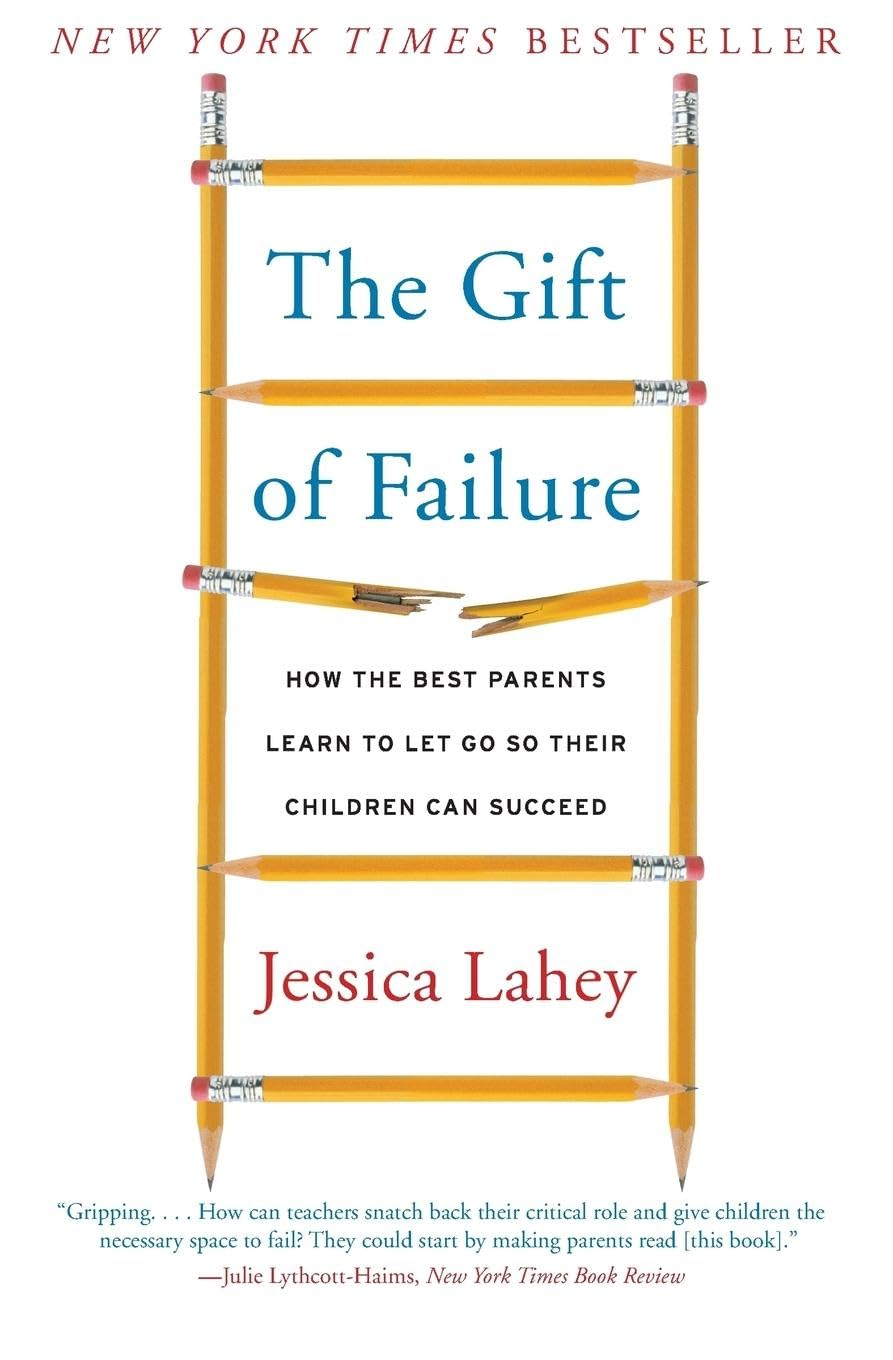 What Do We Do: The Big Picture
When they are given more control over their worlds out of our sphere of influence, they are more likely to make solid, rule-based decisions. It’s a win-win situation for parents, really, because autonomy begets autonomy. As kids realize they have control over their worlds, they want more control over their lives and become more responsible.
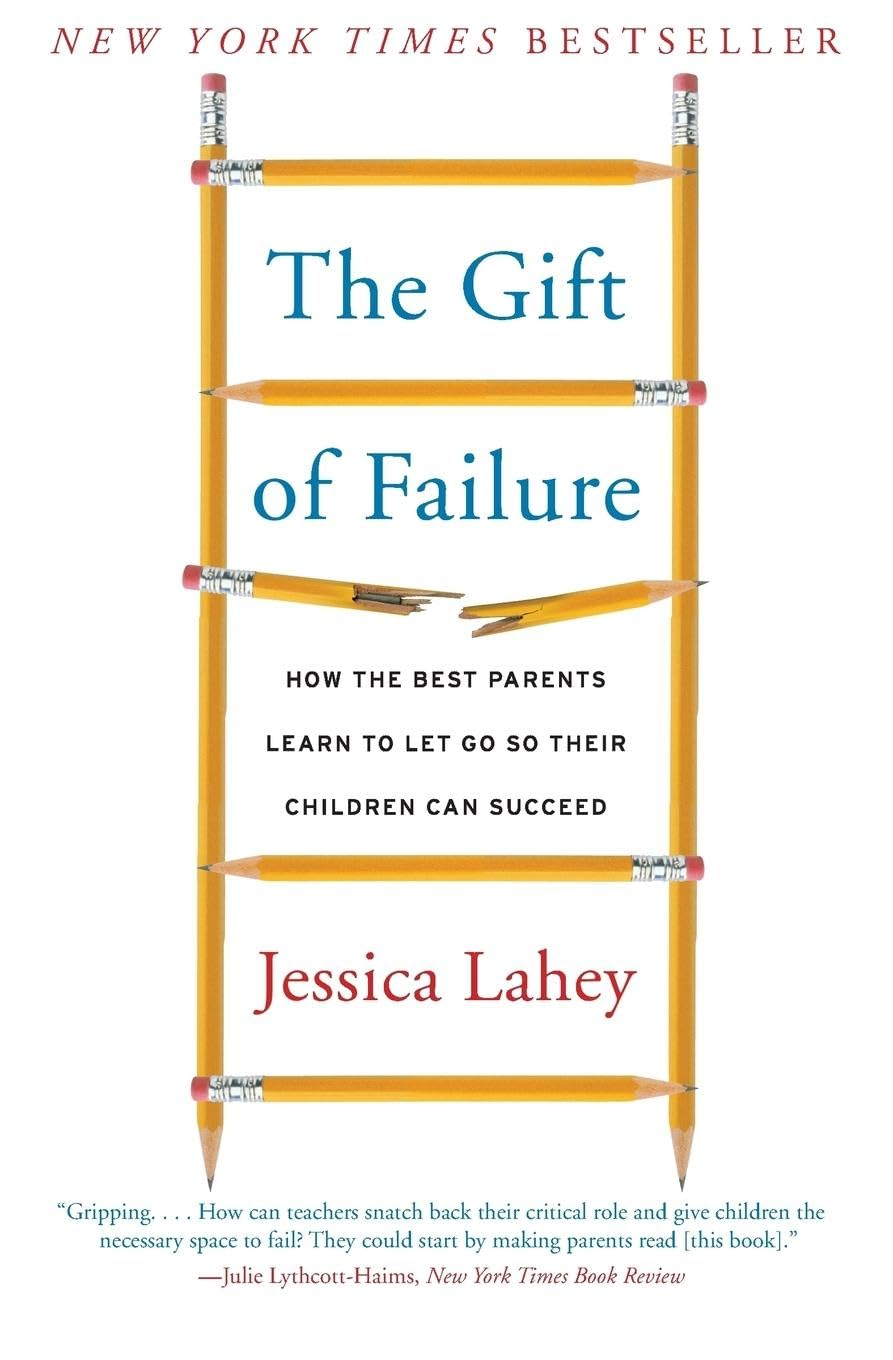 What Do We Do: The Big Picture
“Ironically, the type of parents who are actually most consistent in enforcing rules are the same parents who are most warm and have the most conversations with their kids,” Darling observed. They’ve set a few rules over certain key spheres of influence, and they’ve explained why the rules are there. They expect the child to obey them.
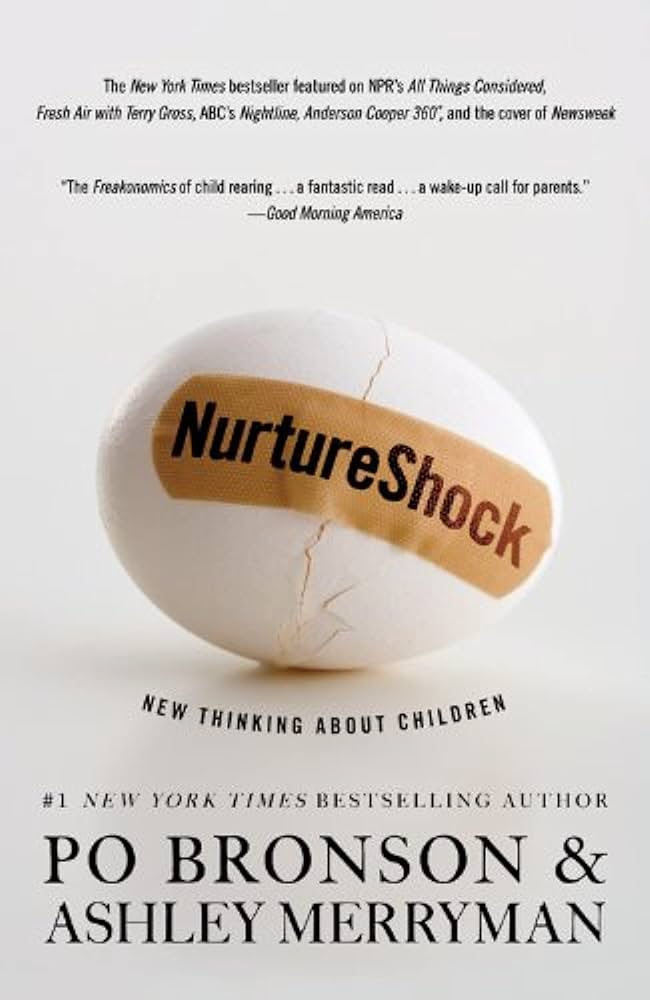 What Do We Do: The Big Picture
Over life’s other spheres, they supported the child’s autonomy, allowing her freedom to make her own decisions.
The kids of these parents lied the least.
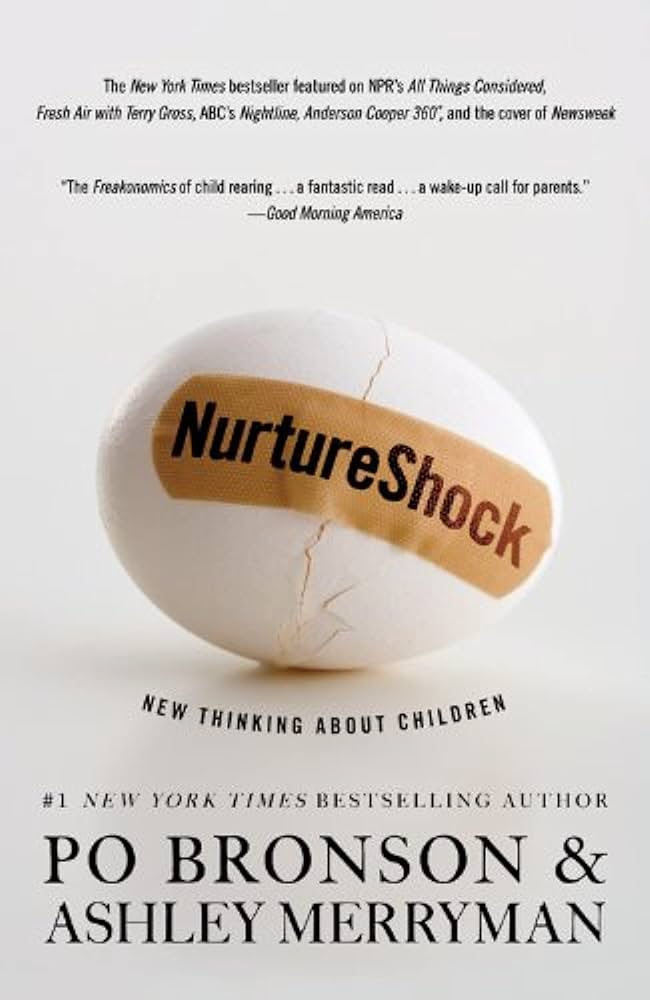 What Do We Do: The Big Picture
Help them develop HEALTHY autonomy
Teach them to embrace failure
What Do We Do: The Big Picture
Self-imposed goals are about the safest place there is for a kid to fail. If kids make up their own goals, on their own timeline, according to their criteria, then failure is not a crushing defeat. Goals can be amended, changed according to circumstances, and even postponed to maybe next week.
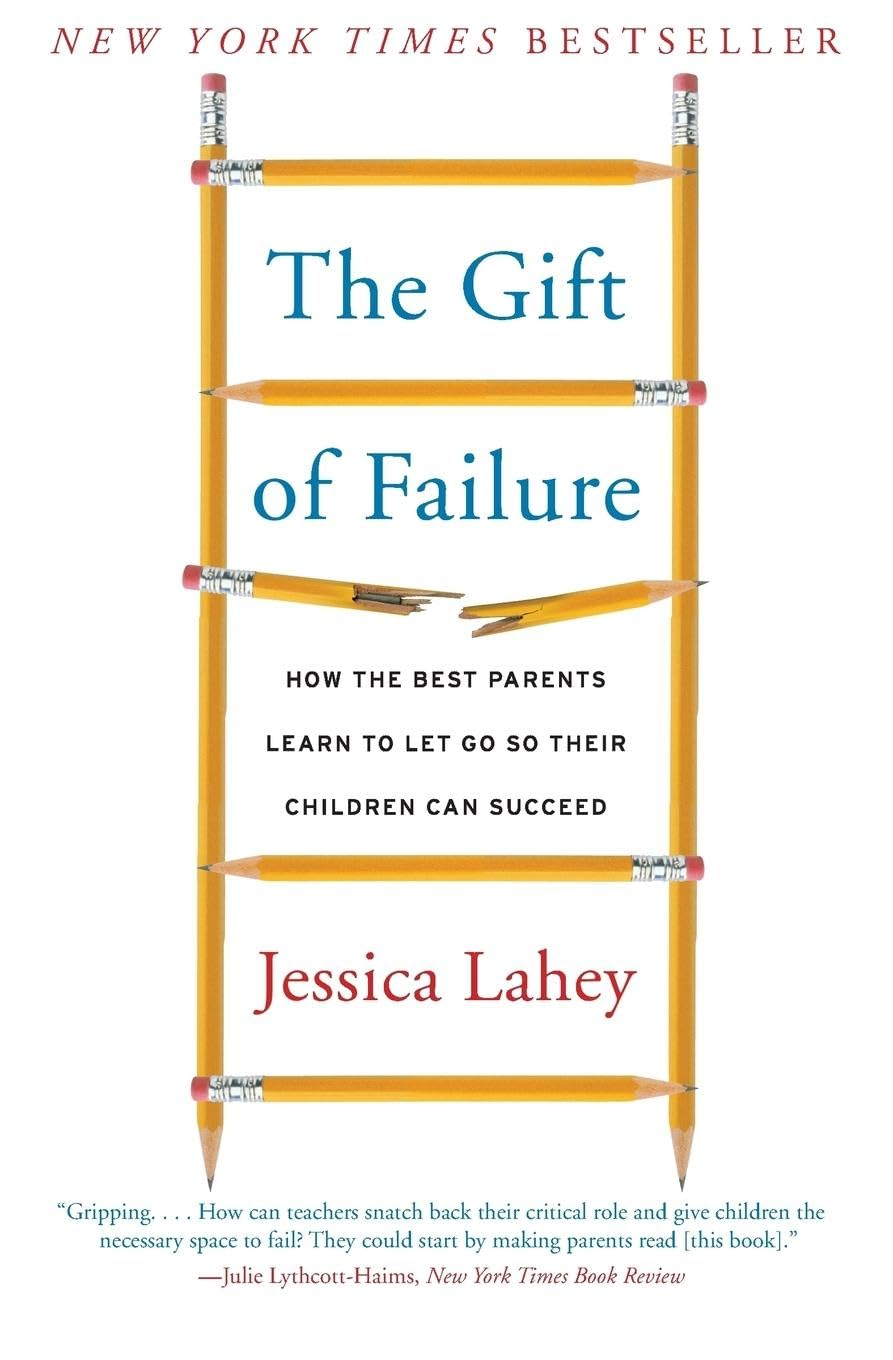 What Do We Do: The Big Picture
For kids who are particularly afraid and anxious about failing, goals offer a private proving ground, a safe way to take risks, fail and try again.
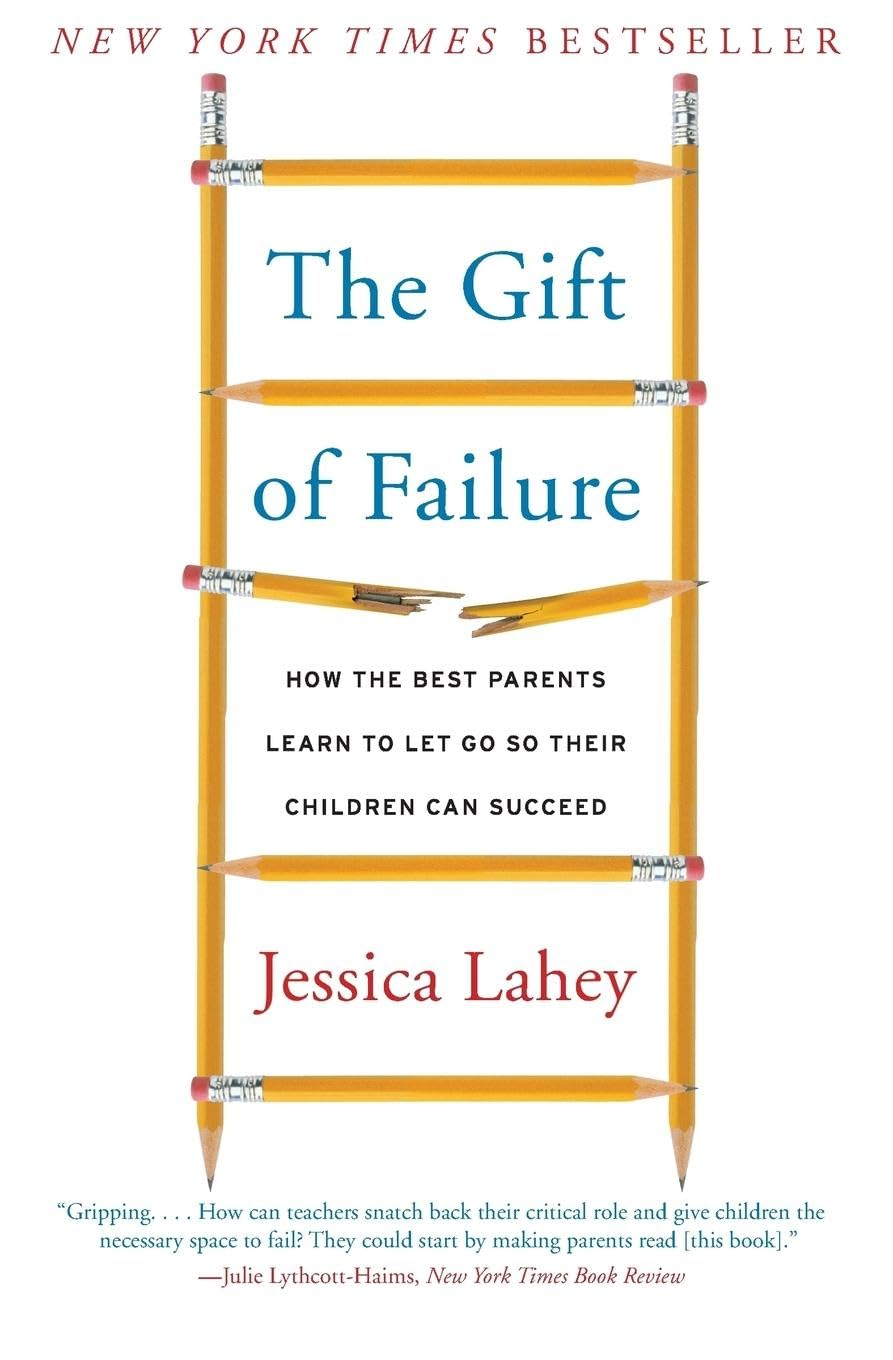 What Do We Do: The Big Picture
What Do We Do: The Big Picture
Help them develop HEALTHY autonomy
Teach them to embrace failure
Teach the importance of hard work
What Do We Do: The Big Picture
American Culture vs. Others
Dweck’s study on mindsets:
“We took ordinary children and made them into liars, simply by telling them they were smart.”
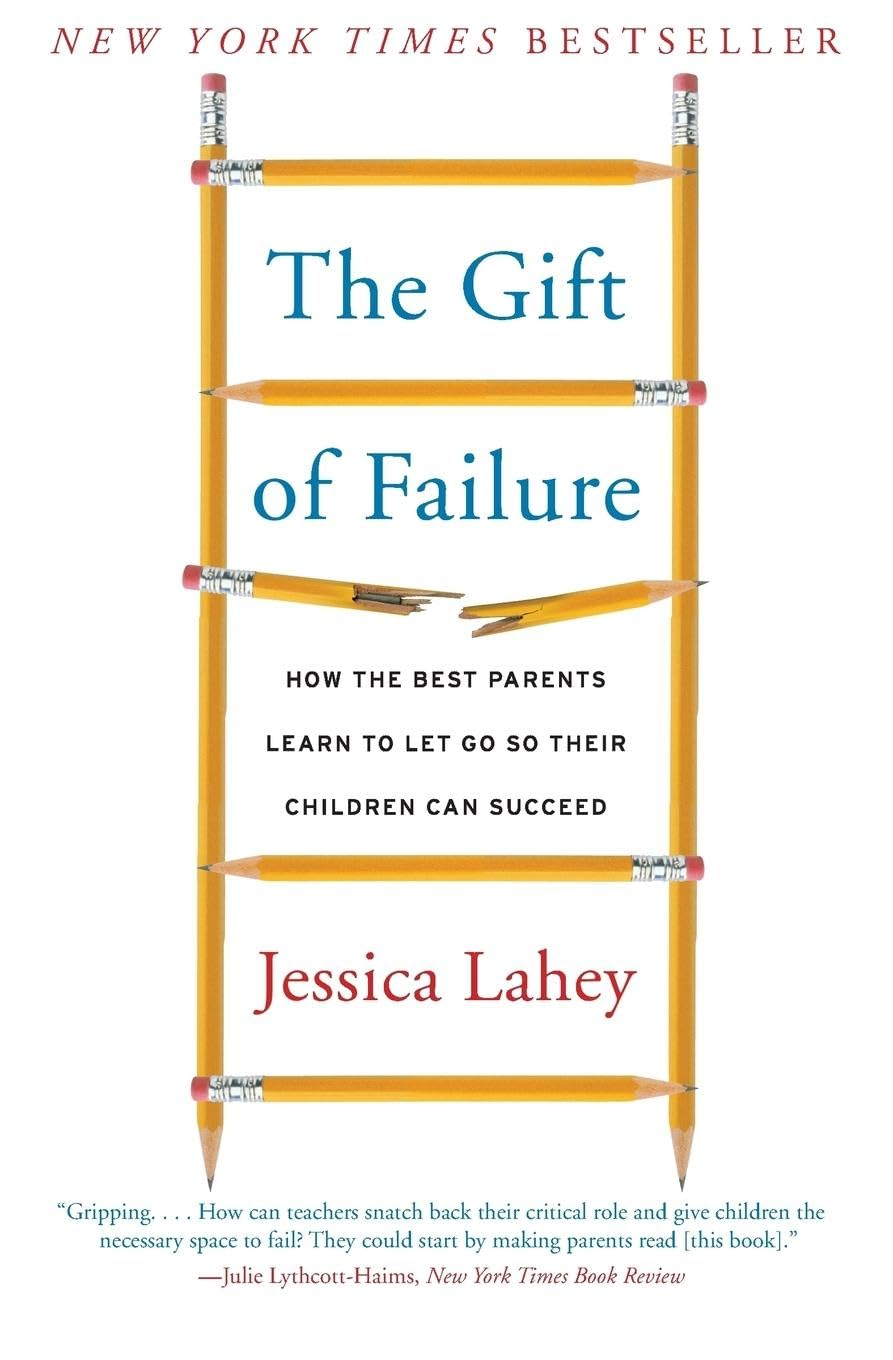 What Do We Do: The Big Picture
There are a lot of reasons parents give for not granting their children the space and opportunity to find purpose, among them:
-its faster if I do it myself
-They will just do it wrong anyway
-Kids should be kids while they can
-My house will look disgusting and people will judge me
-My kids will look disgusting and people will judge me
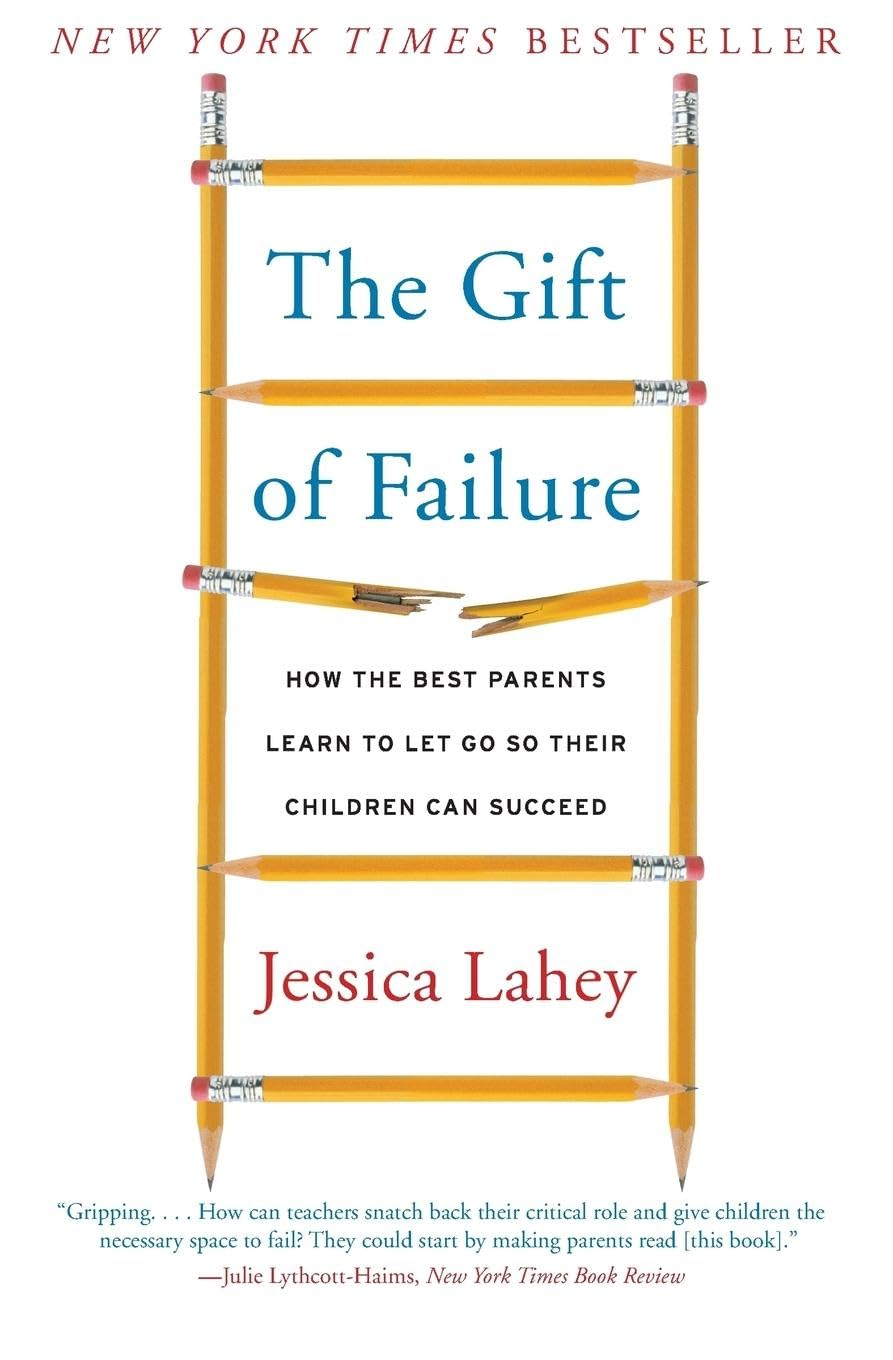 What Do We Do: The Big Picture
Enough. It’s time to grant our kids the opportunity to contribute. Allow them the chance to step up, try, fail, and try again until they get it right.
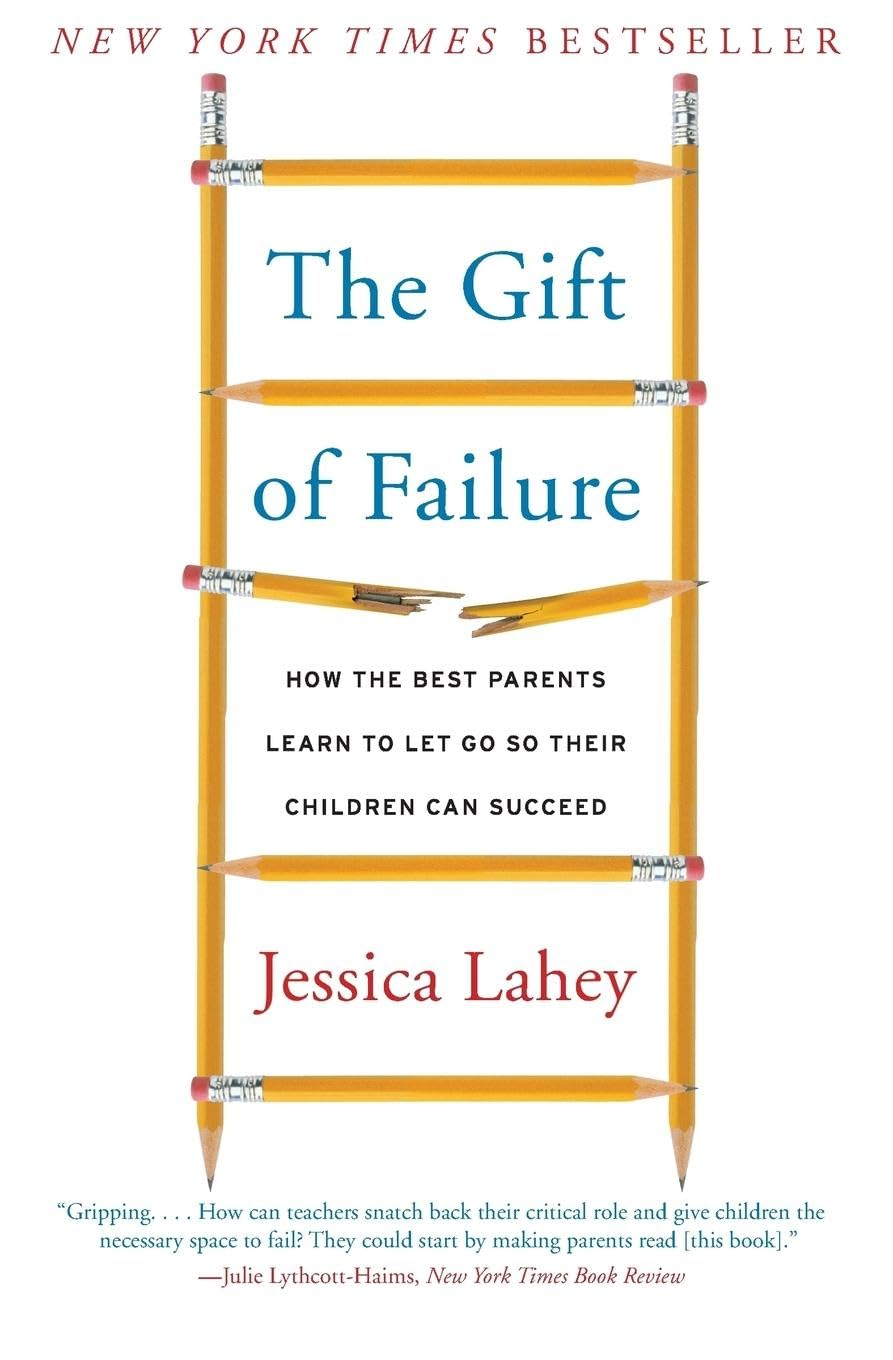 What Do We Do: The Big Picture
Help them develop HEALTHY autonomy
Teach them to embrace failure
Teach the importance of hard work
Know that your child will lie
What Do We Do: In the Moment
Model
What Do We Do: In the Moment
Model
TRY to control your reactions
What Do We Do: In the Moment
Model
TRY to control your reactions
Set them up for success
What Do We Do: In the Moment
What really works is to tell the child, “I will not be upset with you if you peeked, and if you tell the truth, I will be really happy.” This is an offer of both immunity and a clear route back to good standing. Talwar explained this latest finding: “Young kids are lying to make you happy—trying to please you.” So telling kids that the truth will make a parent happy challenges the kid’s original thought that hearing good news—not the truth—is what will please the parent.
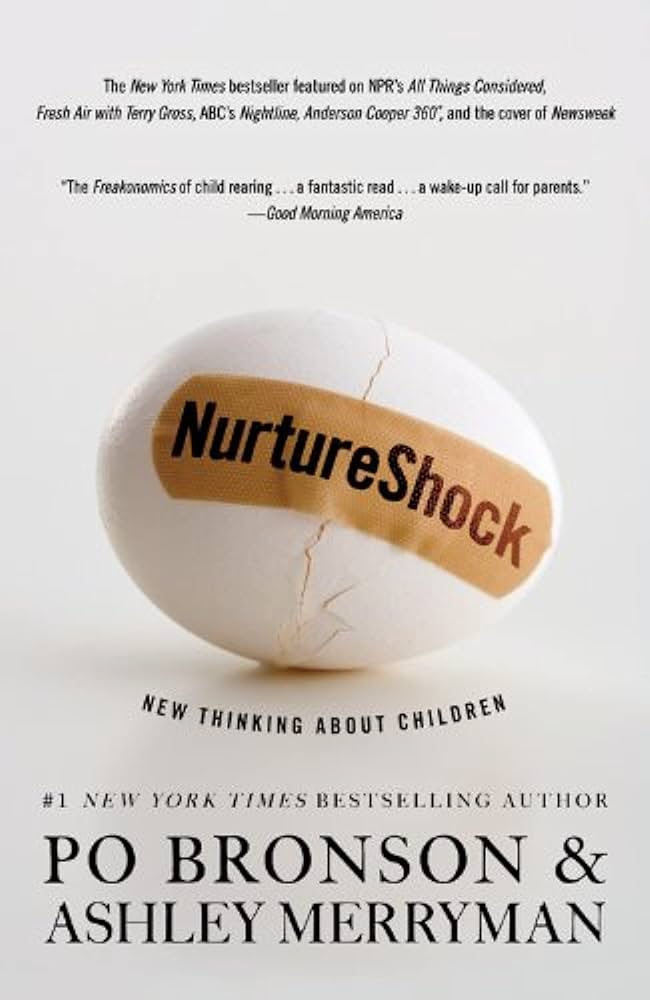 What Do We Do: In the Moment
That’s why George Washington and the Cherry Tree works so well. Little George receives both immunity and praise for telling the truth.
The wisdom in The Cherry Tree applies: according to Talwar, parents need to teach kids the worth of honesty just as much as they need to say that lying is wrong. The more kids hear that message, the more quickly they will take this lesson to heart”
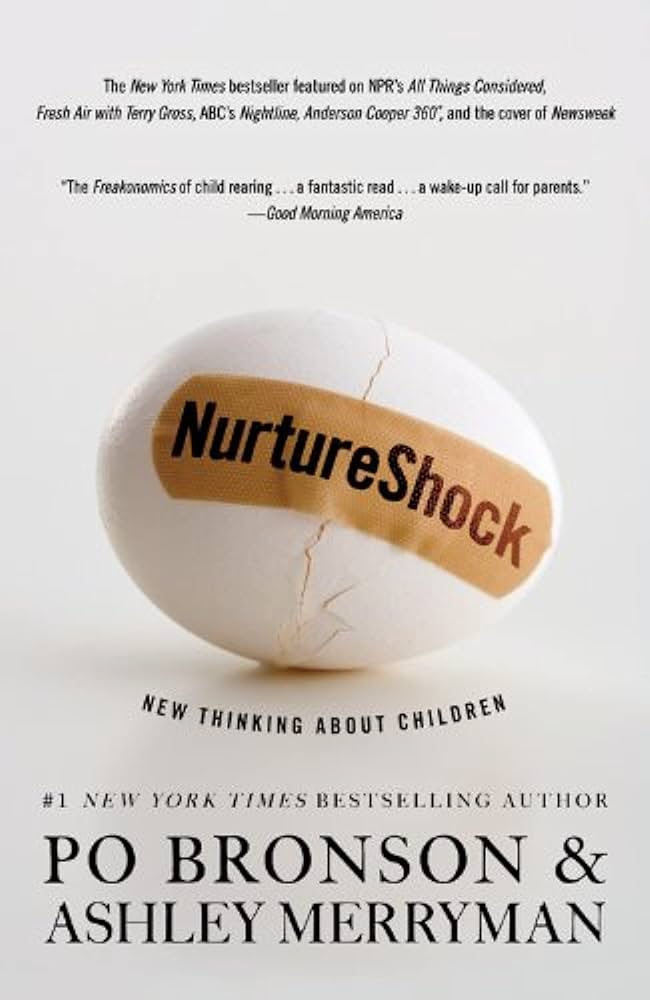 What Do We Do: In the Moment
Model
TRY to control your reactions
Set them up for success
Encourage truth telling
What Do We Do: In the Moment
When it comes to teaching virtue, identity seems to work better than behavior. You are a very kind person works better than that was a very kind thing you did.
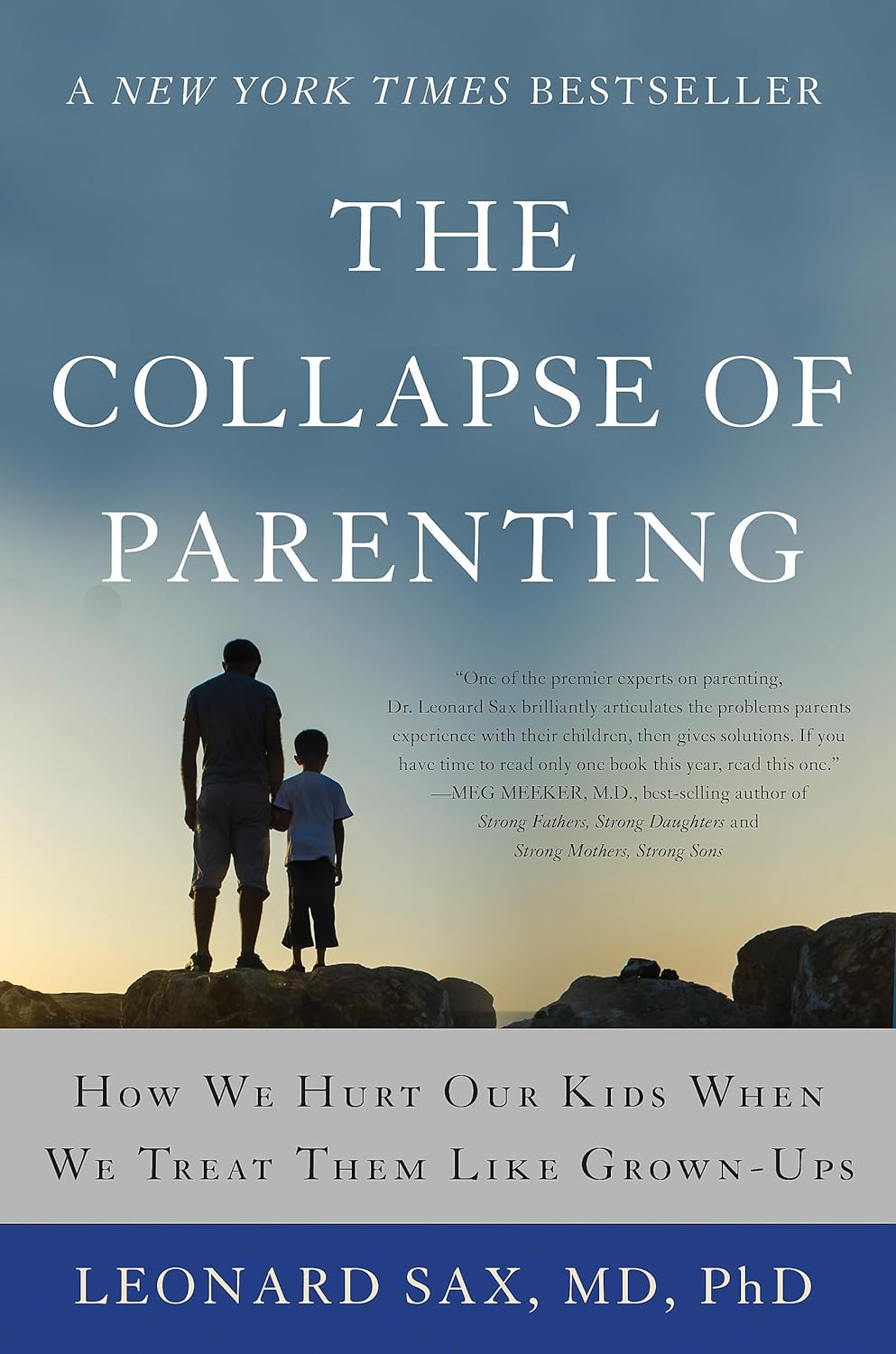 What Do We Do: In the Moment
Model
TRY to control your reactions
Set them up for success
Encourage truth telling
Help them see their agency and develop empathy
How to Raise Truth Tellers
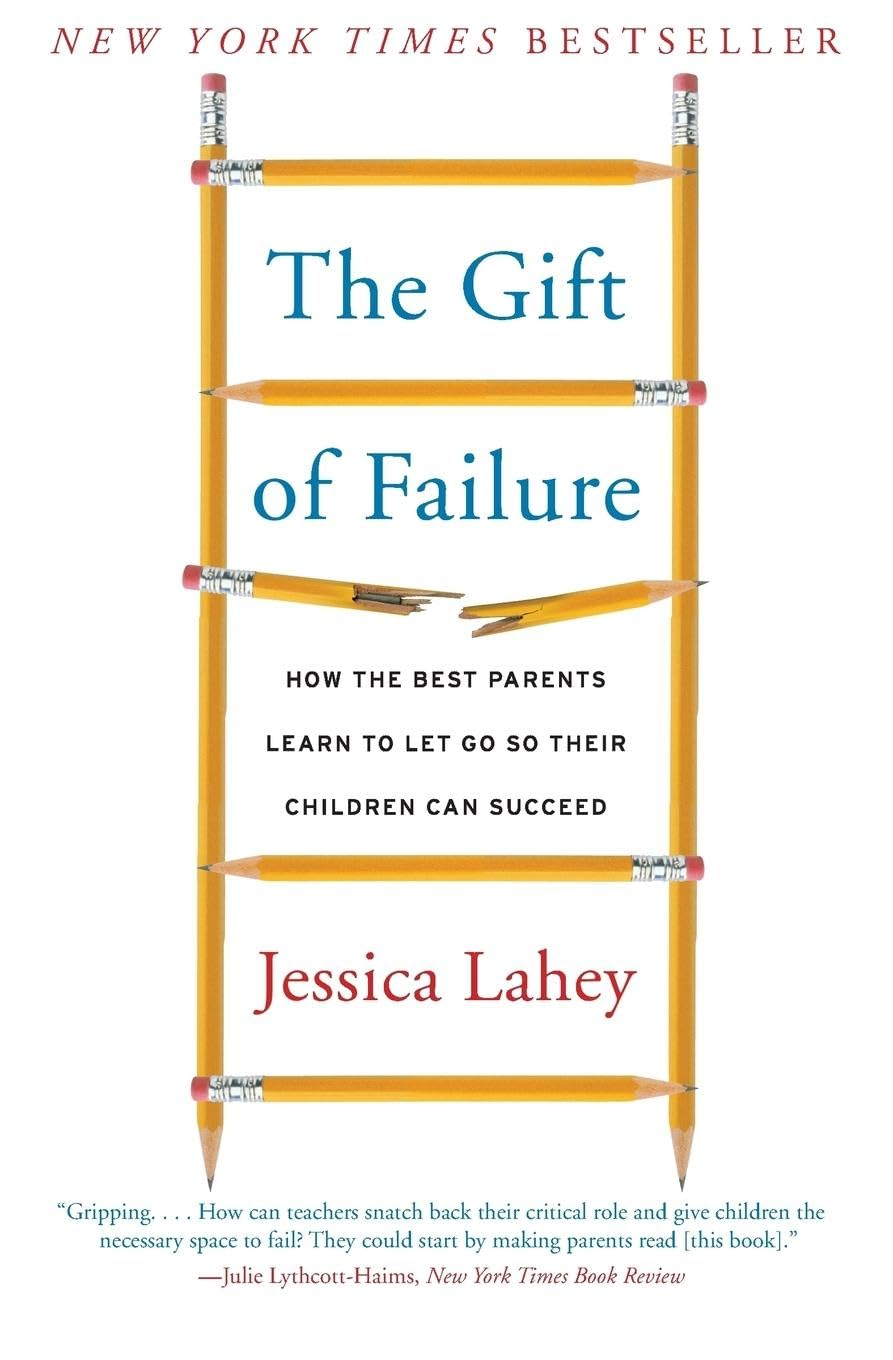 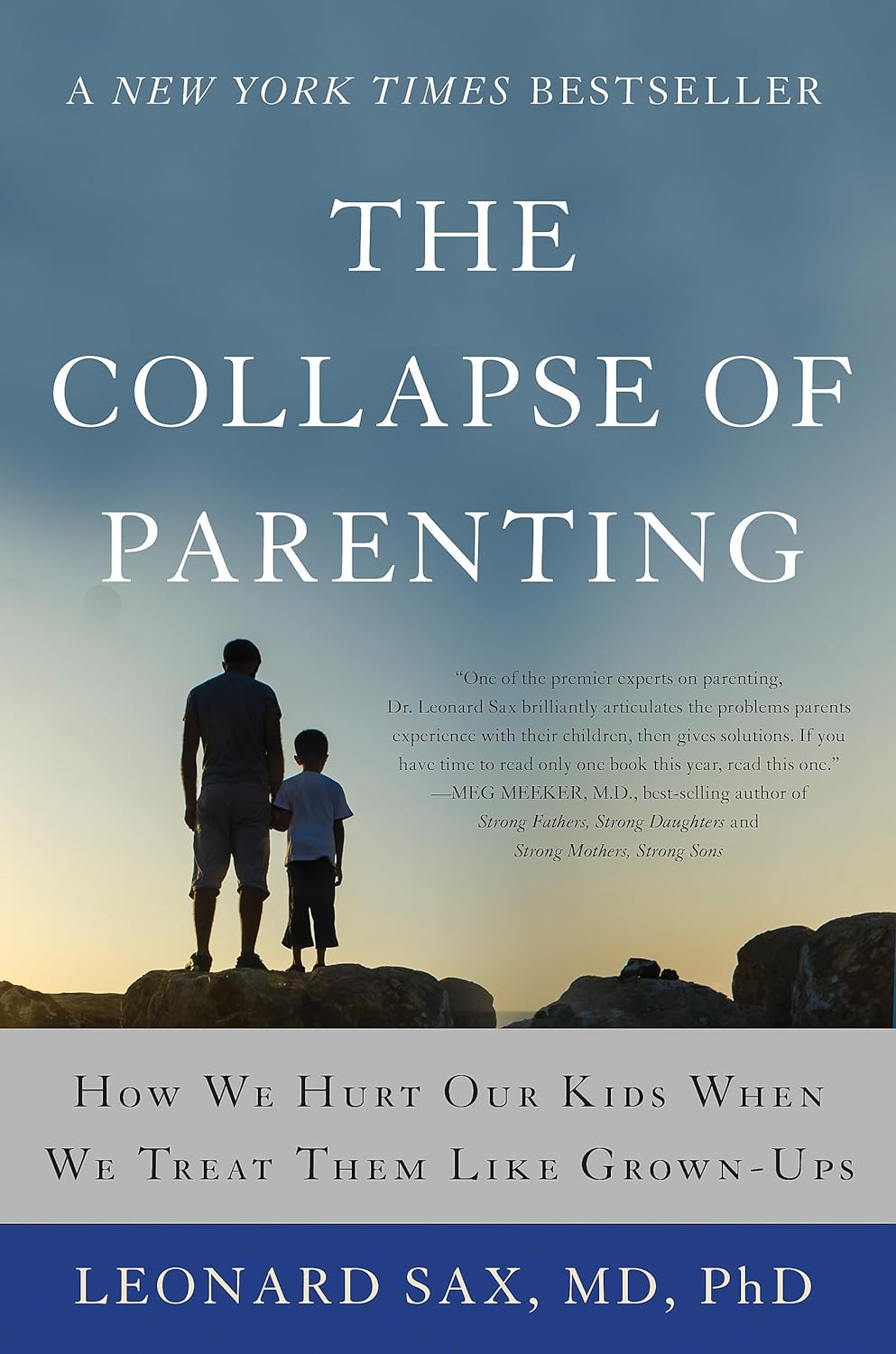 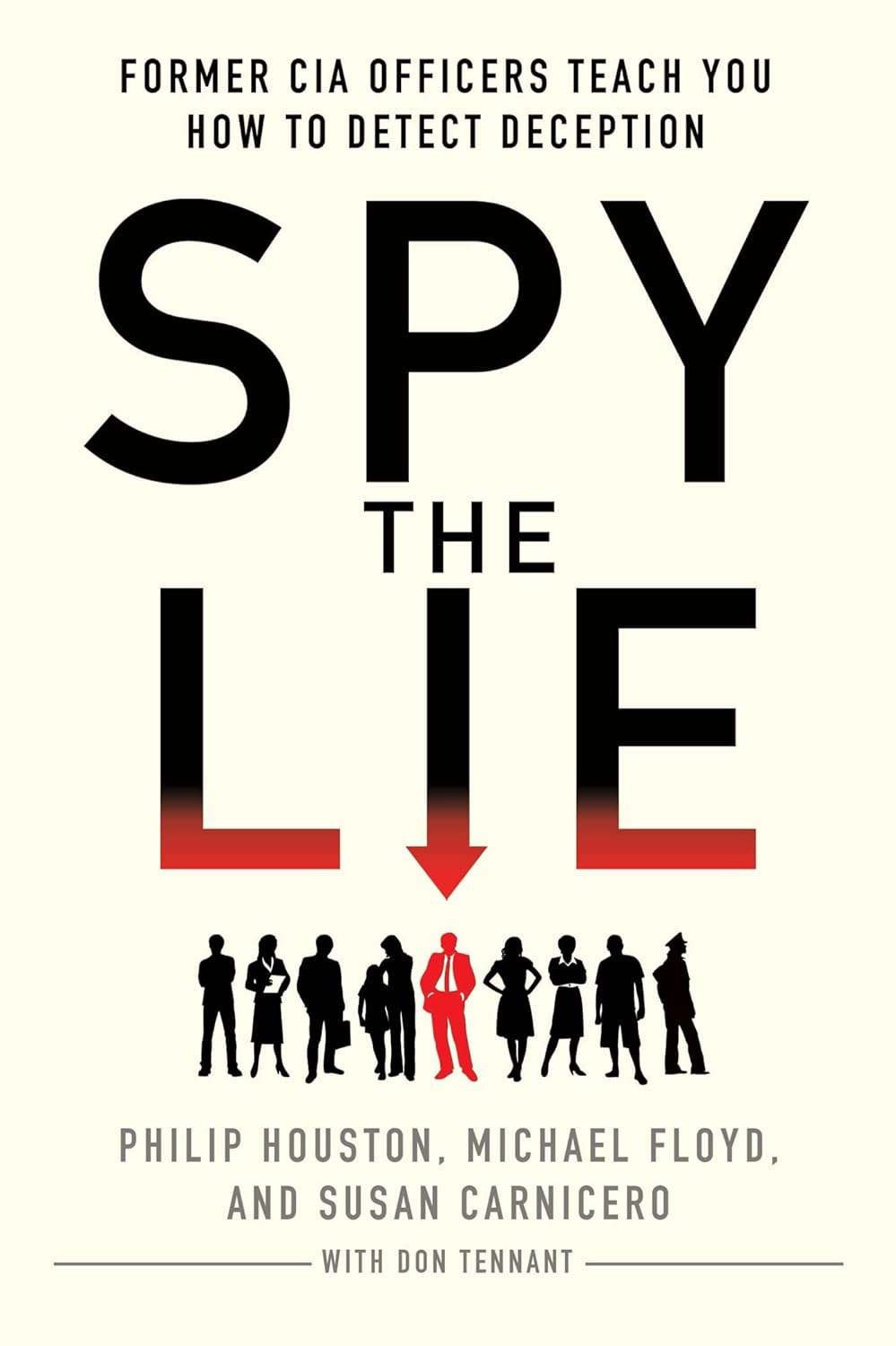 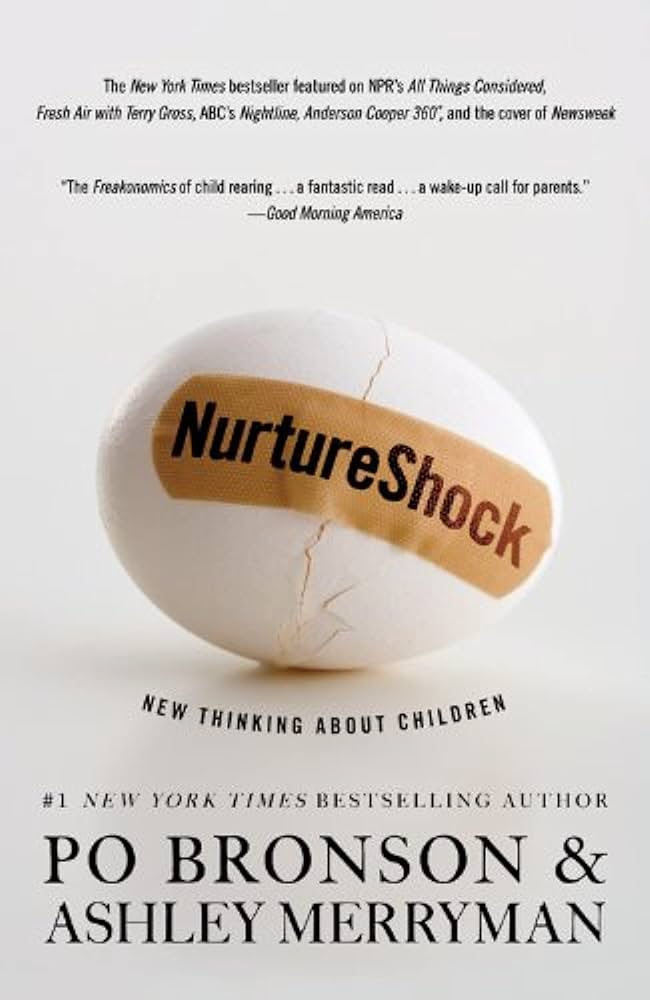